শুভেচ্ছা
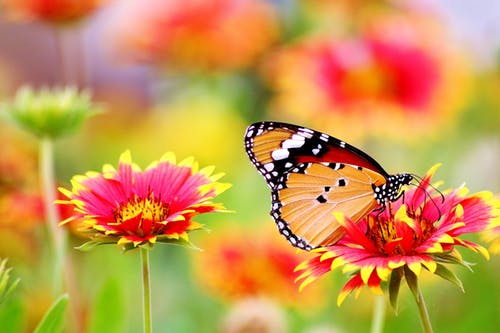 শিক্ষক পরিচিতি
মোঃ আবু তাহেরসহকারি শিক্ষকপাঠানটুলী খান সাহেব সিটি কর্পোঃ বালিকা উচ্চ বিদ্যালয়।		ডবলমুরিং,চট্টগ্রাম।বগুড়া সদর, বগুড়া।
পাঠ পরিচিতি
বিষয়: গণিত 
অধ্যায়:  ১১ 
আজকের পাঠঃ  তথ্য ও উপাত্ত           
শ্রেণীঃ ৭ম  
সময়: 50 মিনিট
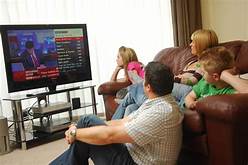 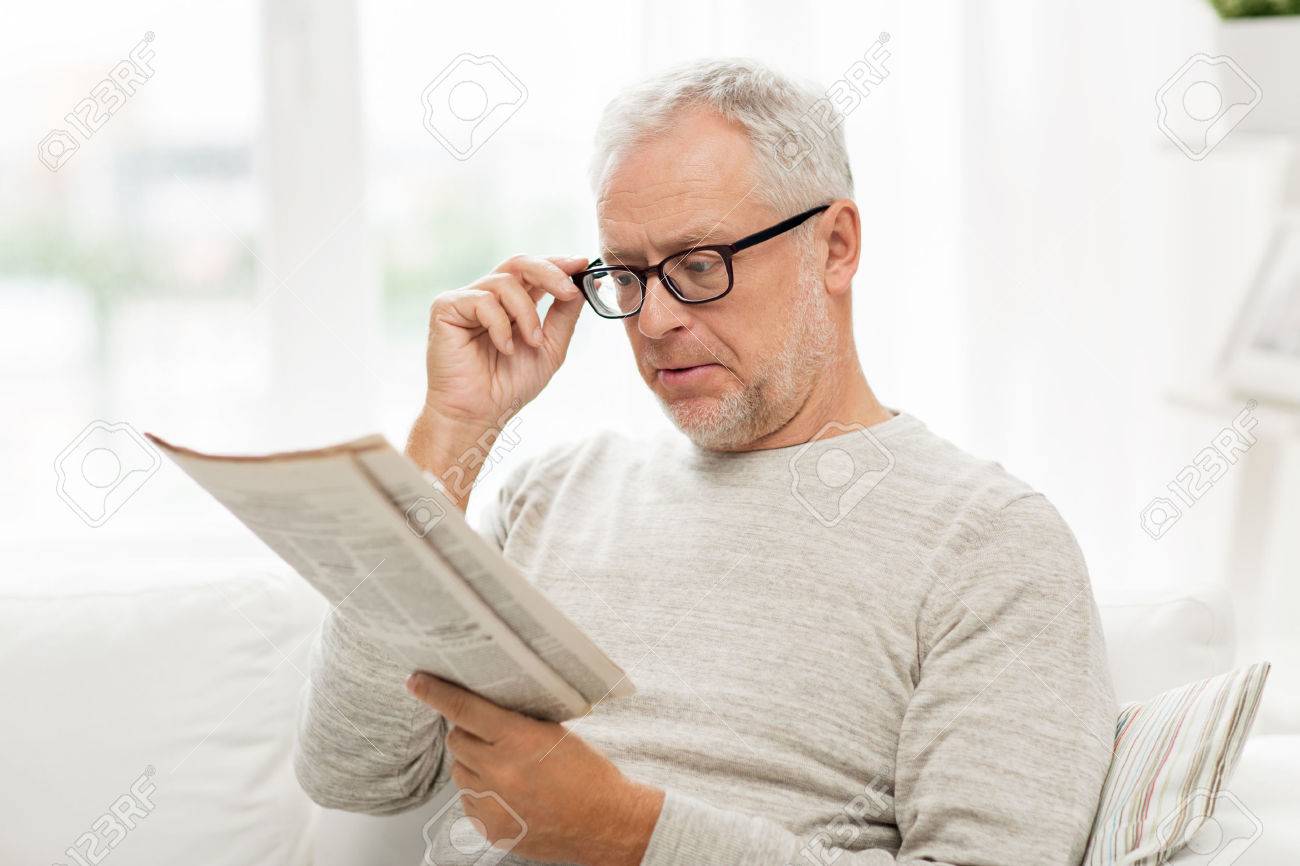 টিভিতে খবর দেখা
পত্রিকা পড়া
তোমার ক্লাসের ২০ জন শিক্ষার্থীর গণিতের নম্বর-
৮০,৭০,৯৯,৬০,৭০,৮০,৮০,৪০,৬০,৭০,৮০,৩৫,৬০,৭০,৭৫,৯৫,৮৫,৬৫,৭৯,৮০
[Speaker Notes: ক্লাসে ছবিগুলো দেখিয়ে তথ্য ও উপাত্ত সম্পর্কে আলোচনা করতে হবে।]
আজকের পাঠ -------
তথ্য ও উপাত্ত
শিখনফল
এই পাঠ শেষে শিক্ষীর্থীরা-
১। তথ্য ও উপাত্ত কি বলতে পারবে।
২। তথ্য ও উপাত্ত এর প্রকার ভেদ এবং উপাত্ত বিন্যস্ত  করতে পারবে।
৩। পরিসর ও ট্যালি, গণসংখ্যা সারণি নির্ণয় করতে পারবে।
তথ্যঃ দৈনন্দিন জীবনে যা কিছু শুনি, দেখি বা সংগ্রহ করি তাই হলো তথ্য। আমরা পত্রিকা , টেলিভিশনে ইত্যাদি গণমাধ্যম থেকে আবহাওয়া, খেলাধুলা, বাজারদর ইত্যাদি সম্পর্কে তথ্য পেয়ে থাকি।
উপাত্তঃ পরিসংখ্যানে বর্ণিত তথ্য সমূহ  যে সকল সংখ্যা দ্বারা প্রকাশ করা হয় তাই হলো উপাত্ত।
উপাত্তগুলো যদি এলোমেলো ভালো সাজানো থাকে তাহলে তাকে অবিন্যস্ত উপাত্ত বলে। যেমনঃ ৭৫,৮০,৬৫,৭৮,৮২,৭৭,৭৬, 
উপাত্তগুলো যদি সাজানো থাকে তাহলে তাকে বিন্যস্ত উপাত্ত বলে। যেমনঃ ৬৫,৭৫, ৭৬,৭৭,৭৮,৮০,৮২
উপাত্তের প্রকার ভেদঃ উপাত্ত দুই প্রকার ১। প্রাথমিক উপাত্ত 
                                               ২। মাধ্যমিক উপাত্ত।
প্রাথমিক উপাত্তঃ উৎস  থেকে যে উপাত্ত সরাসরি সংগৃত হয় তাকে প্রত্যক্ষ বা প্রাথমিক উপাত্ত বলে। যেমনঃ বার্ষিক পরিক্ষায় ৭ম শ্রেণি  8জন শিক্ষীর্থীর গণিতের প্রাপ্ত নম্বর-50,৮০,৬৫,৭৮,৮২,৭৭,৭৬, ৭৫ 
এই উপাত্ত সরাসরি সংগৃত হয় তাই নির্ভরযোগ্যতা  বেশি।
মাধ্যমিক উপাত্তঃপরক্ষ উৎস  থেকে যে উপাত্ত সংগৃত হয় তাকে মাধমিক উপাত্ত বলে। যেমনঃ বিভিন্ন দেশের তাপমাত্রা যা আমাদের পক্ষে সরাসরি সংগ্রহ করা সম্ভব নয়। অন্যর উপর নির্ভর করতে হয় তাই এর  নির্ভরযোগ্যতা কম।
একক কাজ
১। উপাত্ত কাকে বলে? কত প্রকার কিকি?
     ২। বিন্যস্ত উপাত্ত বলতে কি বুঝ?
সমাধান
পরিসংখ্যানে বর্ণিত তথ্য সমূহ  যে সকল সংখ্যা দ্বারা প্রকাশ করা হয় তাই হলো উপাত্ত। উপাত্ত দুই প্রকার
১। প্রাথমিক ২। মাধ্যমিক উপাত্ত।

উপাত্তগুলো যদি সাজানো থাকে তাহলে তাকে বিন্যস্ত উপাত্ত বলে।
গড় নির্ণয়ঃ উপাত্তের সমষ্টিকে উপাত্তের সংখ্যা দিয়ে ভাগ করলে গড় পাওয়া যাবে। অর্থাৎ-    উপাত্তসমূহের সমষ্টি 
                              উপাত্তসমূহের সংখ্যা ৭৫,৮০,৬৫,৭৮,৮২,৭৭,৭৬,75 যদি উপাত্ত হয় তাহলে 
গড়= ৭৫+৮০+৬৫+৭৮+৮২+৭৭+৭৬+75
                              8
= ৫৩৩/8  = 66.625
মধ্যক হলো সংগৃহীত উপাত্তের মধ্যম মান
মধ্যক
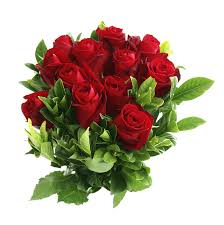 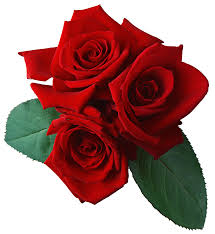 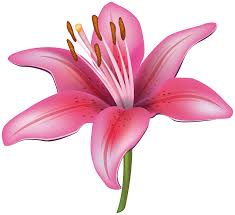 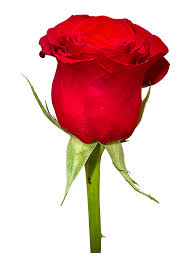 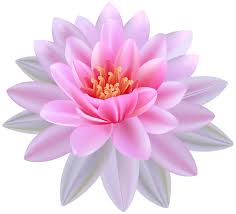 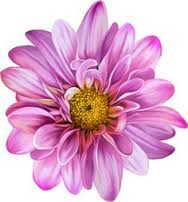 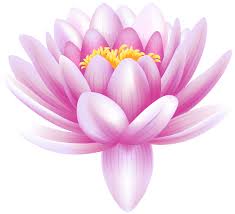 ১         ২               ৩        ৪            ৫           ৬              ৭
প্রদত্ত উপাত্তসমূহ উচ্চতা মানের ক্রমানুসারে সাজালে যে মান
 উপাত্তগুলোকে সমান দুইভাগে ভাগ করে তাকে মধ্যক বলে।
৭৫,৮০,৬৫,৭৮,৮২,৭৭,৭৬,
উপাত্তগুলোকে মানের ক্রমানুসারে সাজিয়ে পাই
৬৫,   ৭৫,   ৭৬ ,   ৭৭,   ৭৮,    ৮০,   ৮২
৬৫,   ৭৫,   ৭৬ ,   ৭৭,   ৭৮,    ৮০,   ৮২,  ৮৪
২। উপাত্ত সংখ্যা জোড় হলে,     মধ্যক = মধ্যম পদ দুটির গড়মান ।
অর্থাৎ, (উপাত্ত সংখ্যা/২)তম পদ ও (উপাত্ত সংখ্যা/২ + ১)তম
  পদের গড়মান হল মধ্যক।
মধ্যক  = (৭৭+৭৮) ২ = ৭৫.৫
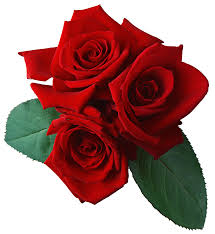 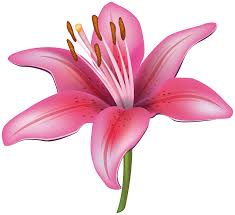 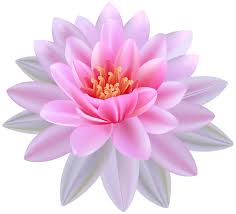 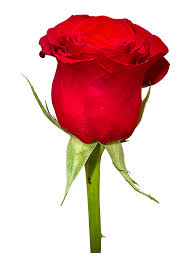 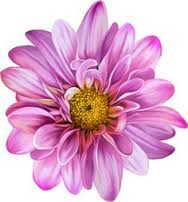 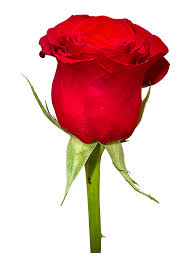 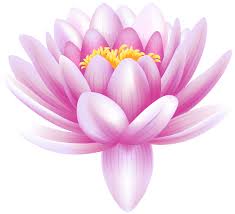 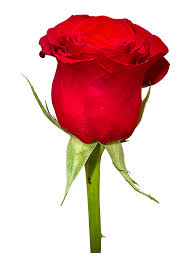 প্রচুরক হলো প্রদত্ত উপাত্তের মধ্যে যে সংখ্যা সর্বাধিকবার থাকে।
যেমন ফুলগুলোর মধ্যে গোলাপফুল বেশি থাকায় গোলাপকে প্রচুরক বলা যায়। 
১০,১১,১৫,১২,১৫,১১,১৯,১৭ এখানে ১১ বেশি বার থাকায় ১১ কে প্রচুরক বলা যায়। প্রচুরক এক এর অধিক হতে পারে।
পরিসর= (সর্বোচচ সংখ্যা- সর্বোনিম্ন সংখ্যা)+১
যেমনঃ ১০,১১,১৫,১২,১ ৫,১১,১৯,১৭ যদি উপাত্ত হয় তাহলে
পরিসর= (১৭-১০)+১=৮
জোড়ায় কাজ
80,55,70,92,88,75,62,44,
উক্ত উপাত্তগুলোর মধ্যক ও পরিসর নির্ণয় কর।
৬৫,   ৭৫,   ৭৬ ,   ৭৭,   ৭৮,  ৭৯,  ৮০, ৮০   ৮২
পরিসর= (সর্বোচচ সংখ্যা- সর্বোনিম্ন সংখ্যা)+১
(৮২-৬৫)+১=১৮
ট্যালি ও গণসংখ্যা সারণি নির্ণয়
৬০ জন  শিক্ষার্থীর গণিতের প্রাপ্ত নম্বর নিচে দেওয়া হলোঃ
৫৪,৮৩,৭৪,৫৬,৯৭,৯০,৮২,৮৩,৪১,৯২,৪২,৫৫,৬২,৬৩,৯৬,৪১
৭১,৭৭,৭৮,২২,৪৮,৪৬,৩৩,৪৪,৬১,৬৬,৬৩,৬৪,৫৩,৬০,৫০,৭২
৬৭,৯৯,৮৩,৮৫,৬৮,৬৯,৪৫,২২,২২,২৭,৩১,৬৭,৬৫,৬৪,৬৪,৮৮,
৬৩,৪৭,৫৮,৫৯,৬০,৭২,৭১,৭৩,৪৯,৭৫,৬৪
 ট্যালিসহ গণসংখ্যা সারণি নির্ণয় করঃ
এখানে সর্বোচচ সংখ্যা ৯৯ এবং সর্বোনিম্ন সংখ্যা ২২।
পরিসর= (৯৯-২২)+১=৭৮
শ্রেণিব্যাপ্তি ১০ ধরে শ্রেণি সংখ্যা= ৭৮/১০= ৭,৮=৮
মোট= ৬০
দলীয় কাজ
42,55,25,86,25,30,77,88,25
উপাত্তগুলোর গণসংখ্যা সারণি তৈরি কর।
সমাধান
এখানে সর্বোচ্চ সংখ্যা ৯৭ এবং সর্বোনিম্ন সংখ্যা ৪১।
পরিসর= (৯৭-৪১)+১=৫৭ 
শ্রেণিব্যাপ্তি ১০ ধরে শ্রেণি সংখ্যা= ৫৭/১০= ৫,৭=৬
মোট=১৬
মূল্যায়নঃ
১। উৎস  থেকে যে উপাত্ত সরাসরি পাওয়া যায় তাকে বলে-  
      ক) প্রাথমিক    খ) মাধ্যমিক  
       গ) বিন্যস্ত     ঘ) অবিন্যস্ত উপাত্ত
২। ১১,১২,৪৫,৪০,২২,১১,১৯,৪৭,১১,৩৩ এর প্রচুরক কত ?
    ক) ৪৫    খ) ১১    গ) ৩৩     ঘ) ২২
বাড়ীর কাজ
নিচে ৫০টি দোকানের মাসিক বিক্রয়ের পরিমান দেওয়া হলো।
১4২,১35,১৩০,১৪০,১৫০,১৩2,১৪৯,১৪১,১৩৮,১৬1,১৫৮,১৬২,১৪০,১৫০,
১৪৪, ১৩৬,১৪৭,১৪৬,১৫০,১৪৩,১৪৮,১৫০,১৬০,১৪০,১৪৬,১৫৯,১৪৩,১৪৫
১৫২,১৫৭,১৫৯,১৩২,১৬5,১৪৮,১৪৬,১৪২,১৫৭,১৫০,১৭৮,১৪8,১৪৯,১৫১,
১৪৬,১৪৭,১৪৪,১৫৩,১৩৭,১৫৪,১৫২,১৪৮ 
ক। উপাত্ত কী?
খ।  উপাত্তগুলোকে ক্রম অনুসারে সাজাও। 
 গ। উপাত্তগুলোর গণসংখ্যা সারণি তৈরী কর।
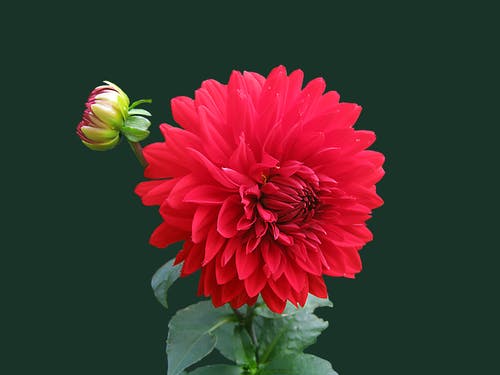 সবাইকে ধন্যবাদ